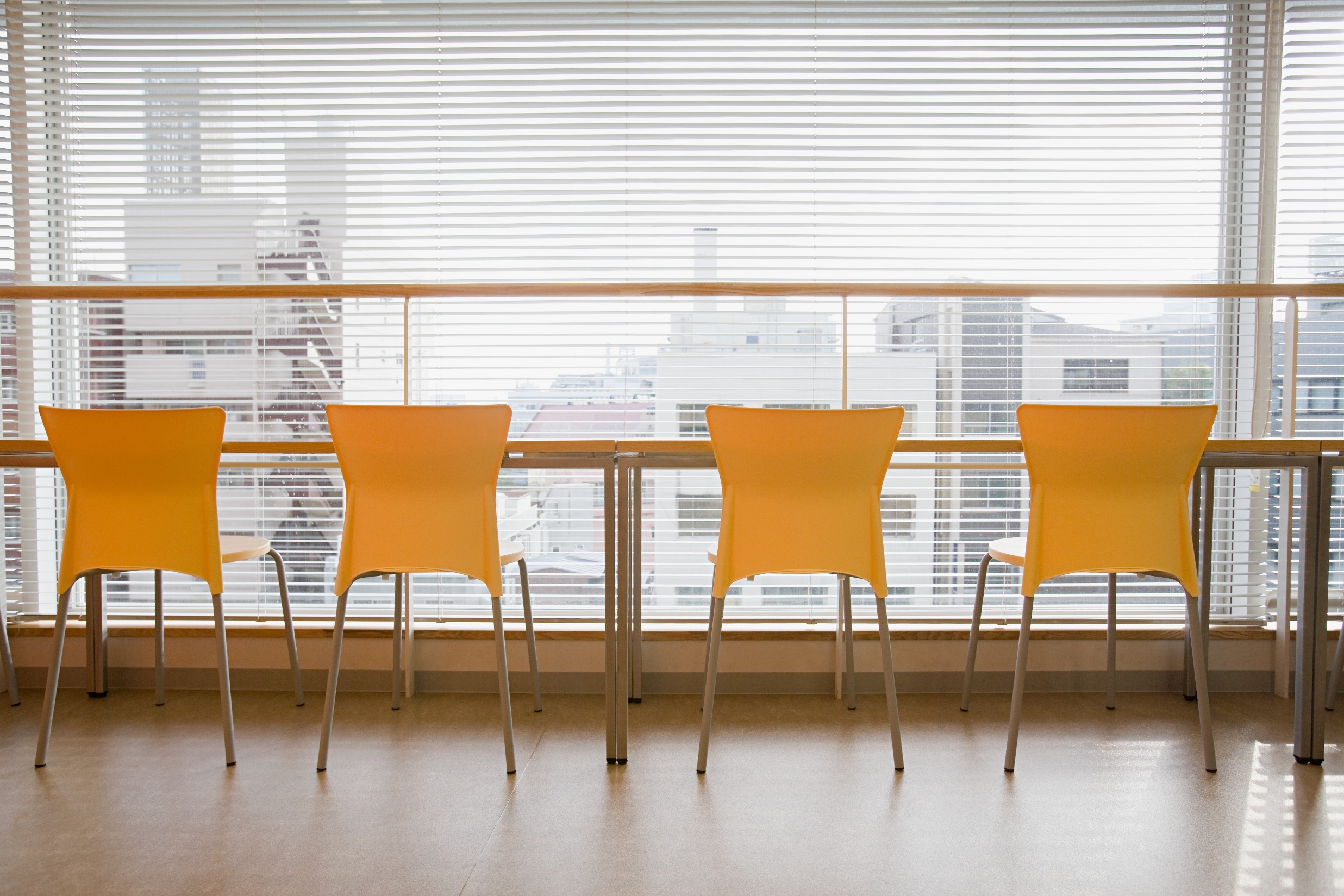 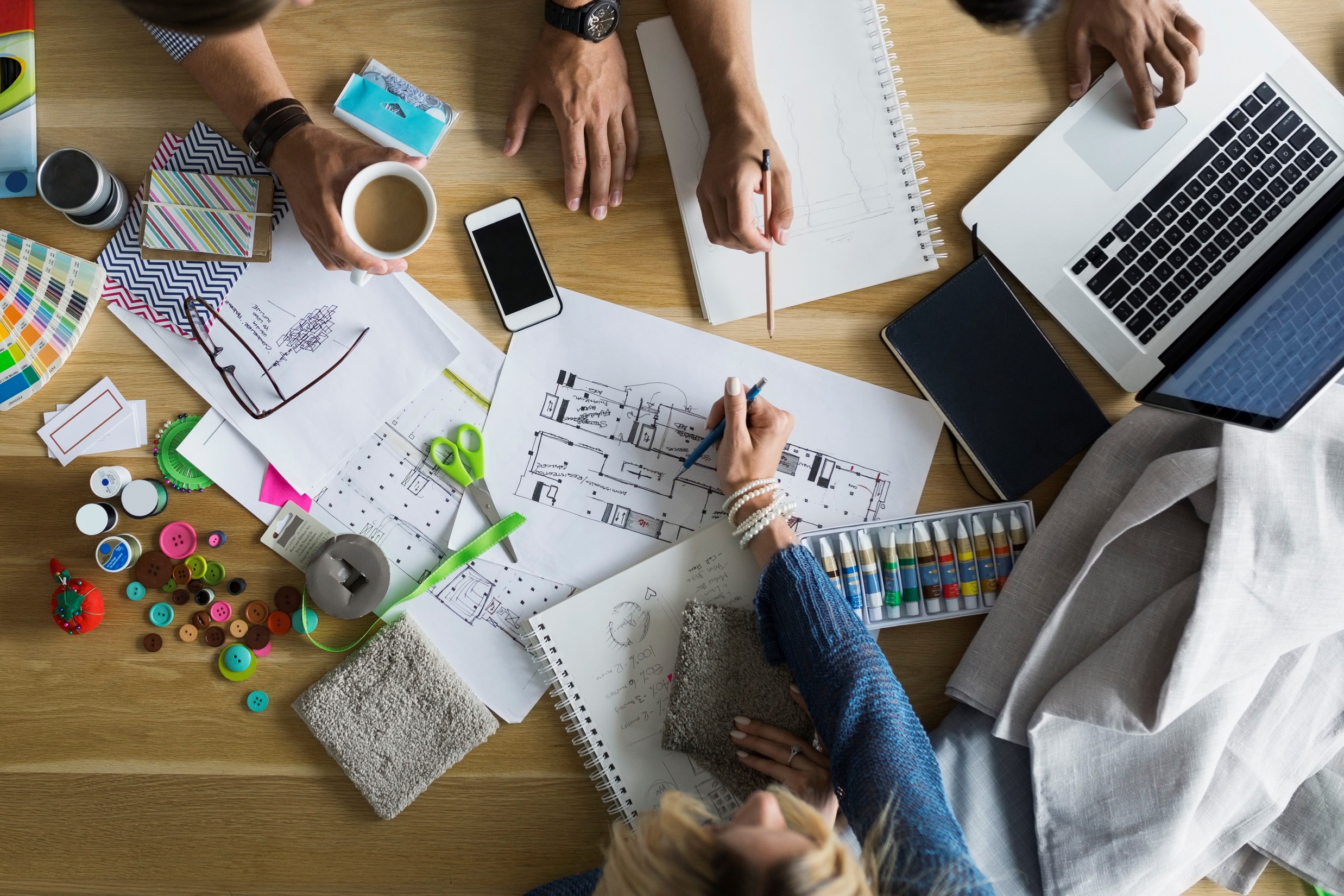 Budowanie procesu rekrutacyjnego w firmie
Budowanie procesu rekrutacyjnego w firmie
Etapy procesu rekrutacyjnego w firmie
Etapy procesu rekrutacyjnego w firmie
Etapy procesu rekrutacyjnego w firmie